Правила безопасного поведения в садике и дома.
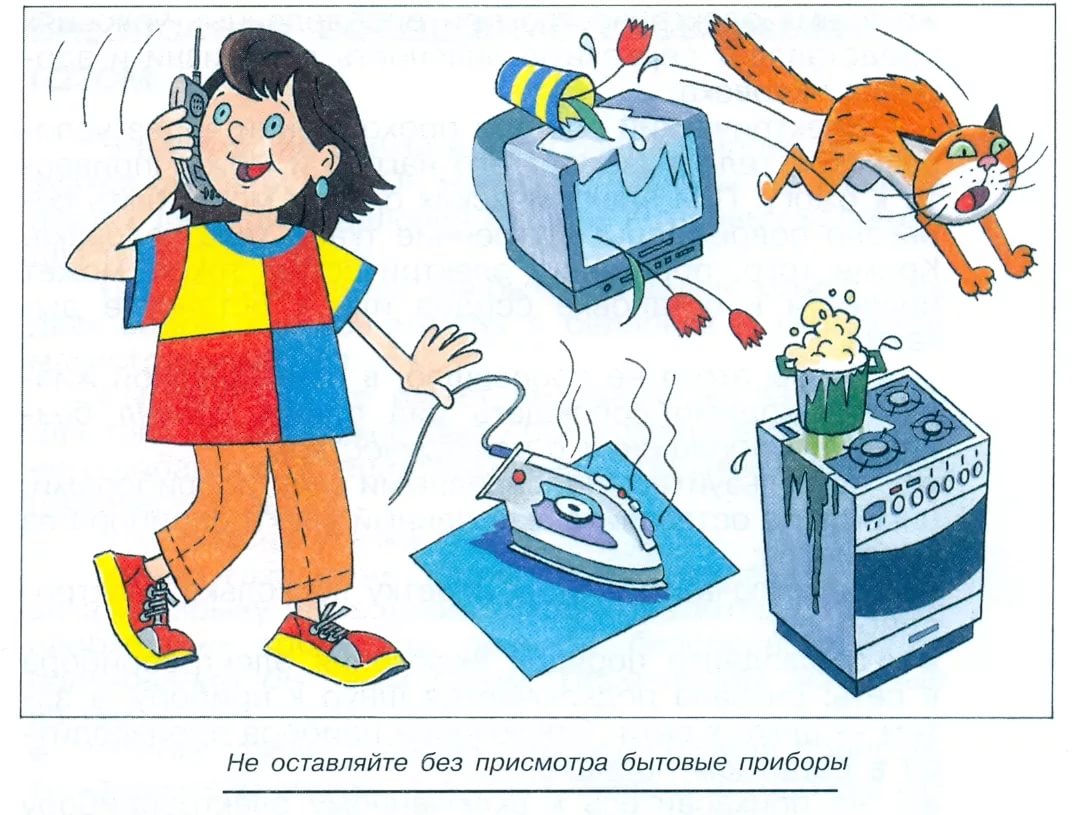